Reflekter lyset
Innovationscenter for Økologisk Landbrug & SEGES Innovation
6-12-2024
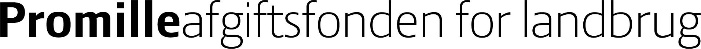 Albedomålinger foretaget af Andrés
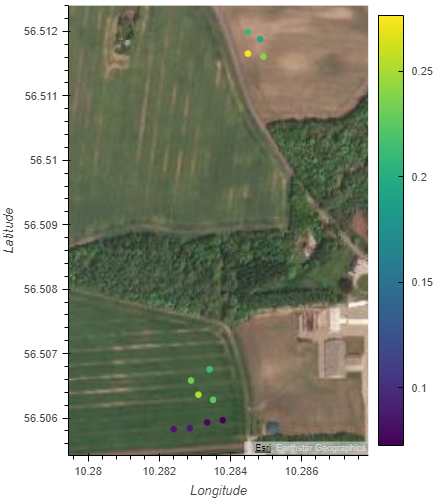 MarkPolygon: 3
Ugentlige radiometermålinger (Sep-Dec)
Gnst. af hver punktmåling foretaget overca. 6 min.
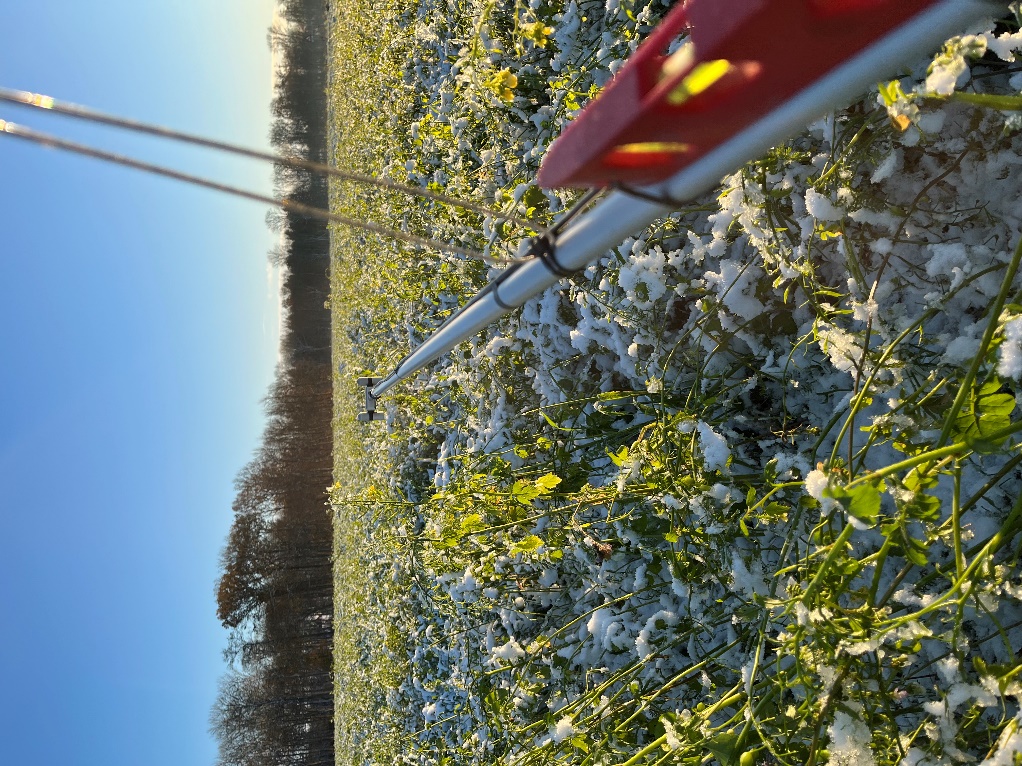 MarkPolygon: 1
MarkPolygon: 2
Måling: 2024-10-09
Satellitberegning af albedo
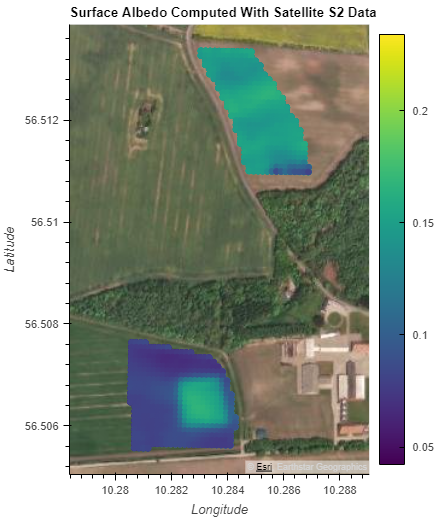 SentinelHub’s optiske bånd’s overfladereflektans (ρbi) vægtes med solstrålingsfraktioner (ωbi) udledt af spektrale responskurver (Vanino et al., 2018). 

Albedo mål på 10x10m pixels-niveau beregnes da:
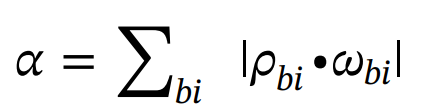 Albedo: Satellit vs radiometer
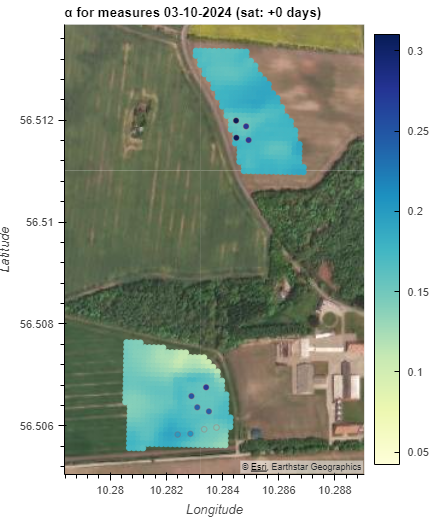 Interaktivt

Observationer:
Høj varians i radiometermålinger 
Også tætte punktmålinger imellem 

Lav varians i satellitmålinger 
Glat fordeling af albedoværdierover marken
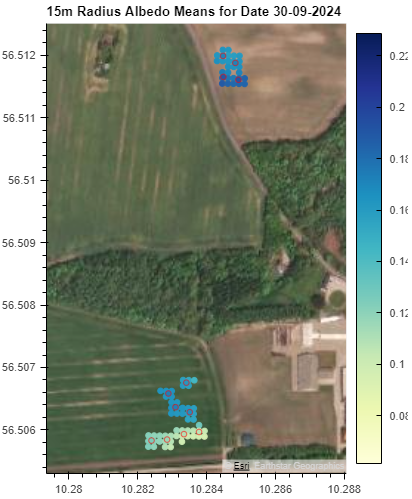 Albedo: Satellit vs radiometer II
Ønsker fejlmetrikker mellem satellit & radiometer
Interaktivt

Udregn fejlen mellem radiometerværdi
og gns. af nære satellitværdier
Fejlmetrik gennem efteråret (Mean Bias Error)
Satellitværdier ligger i gns. oftest under radiometermålinger
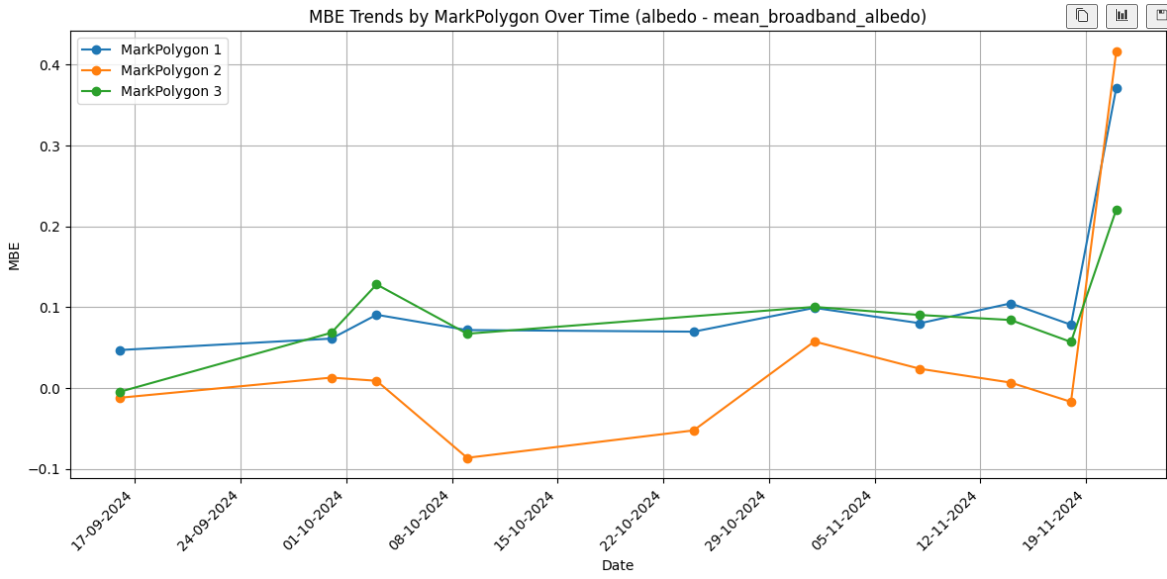 Statistiske tests for signifikante forskelle og bias
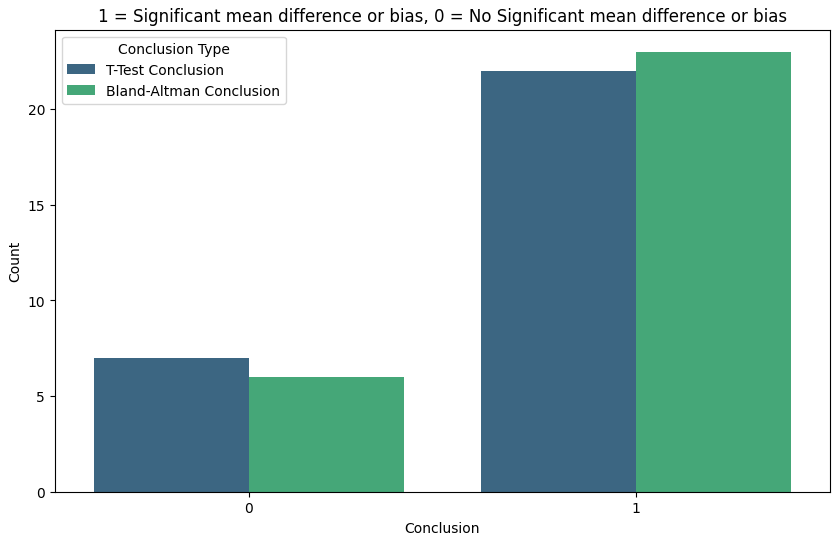 Ingen stigende fejlmetrik desto længere fra målingsdato
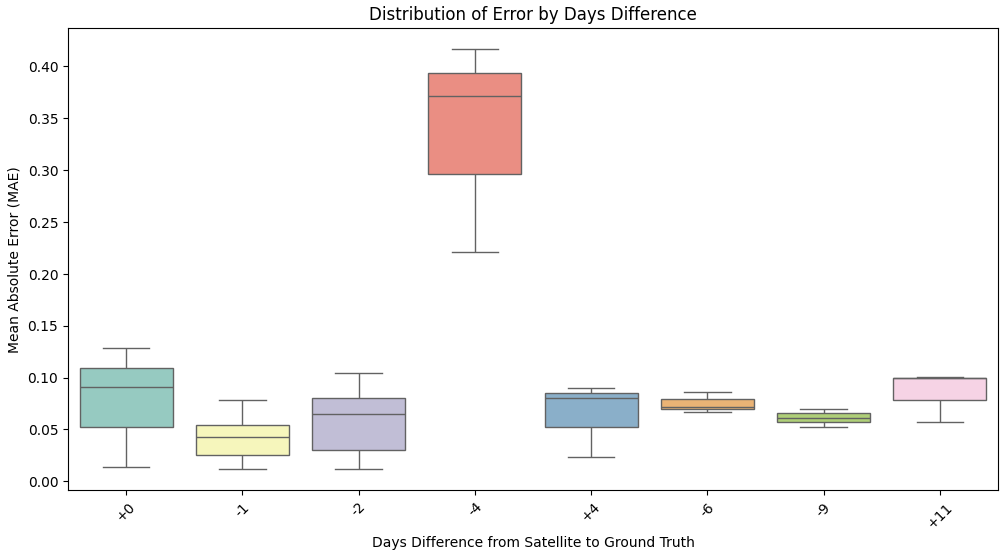 Mulig sammenhæng mellem radiometer og nære båndværdier? (15 m radius)
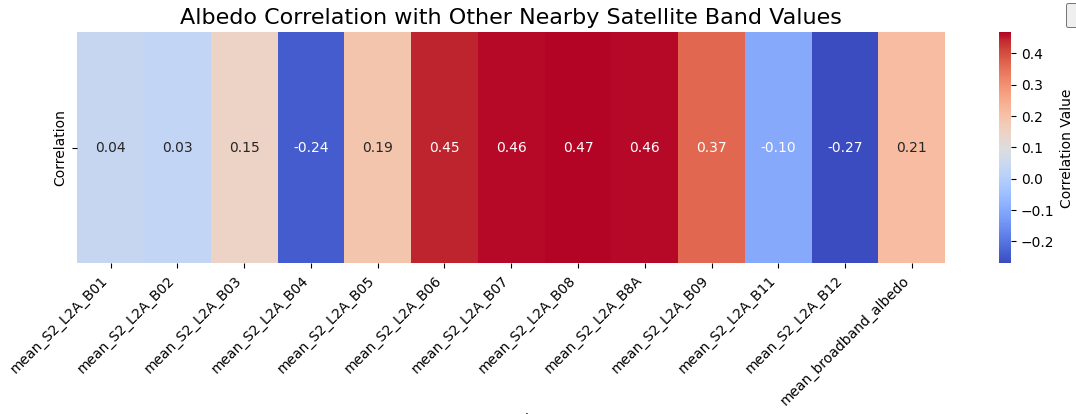 MarkPolygon-niveau: Ét område viser omvendt korrelationsmønster
Begrænsninger
Og interpolering mellem to skyfrie billeder er specielt svært i efterår/vinter:
Udfordringer
Intet billede på måledato. 
Billeder tæt på måledato har skyer

Eksempel
Højere albedomålinger på dato med snedække (21-11)
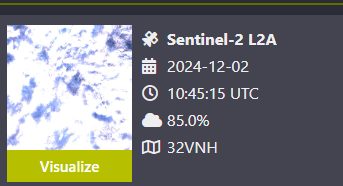 Men nærmeste skyfrie billede 
(17-11) har ingen sne!
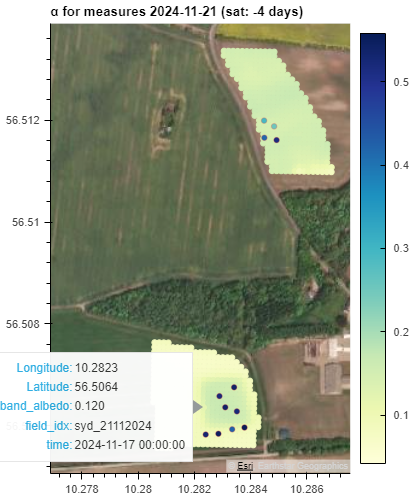 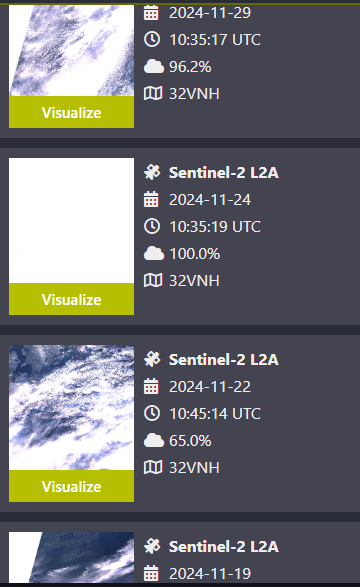 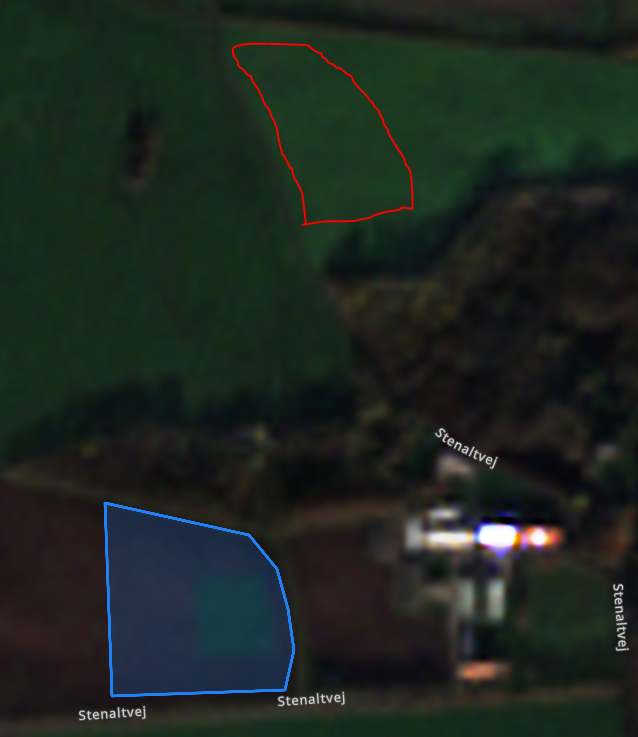 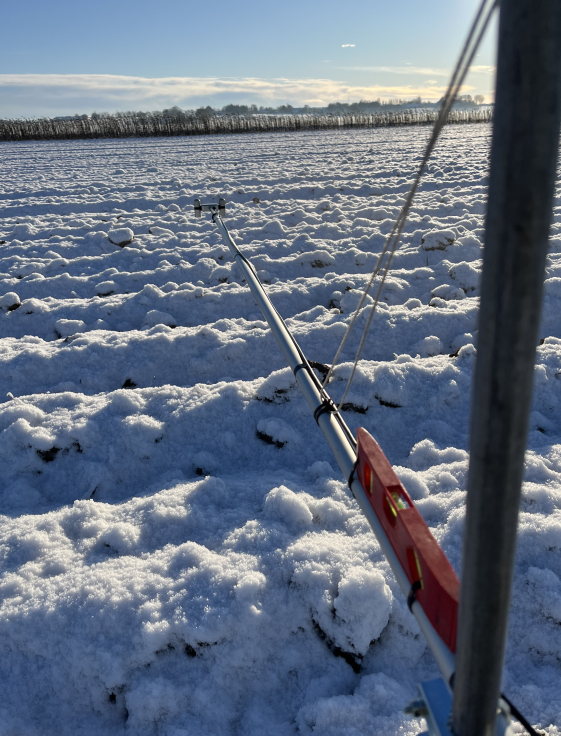 Konklusion
Albedo-satellitmålet fra Vanino et al. (2018) [134 citationer] giver svagt korreleret signal til radiometermålinger

Statistisk signifikante forskelle og bias mellem satellit og radiometer

Fejlmetrikker ikke mindre med satellitbilleder tættere på radiometermåling
Muligheder & Anbefalinger
Satellit-vejen: Undersøge andre albedomål i litteraturen, inddrage klimatogisk ekspertinput i metodevalget 
	 Kommer ikke udenom problemet med skydækket i efter- og 	vinterhalvåret af Danmark – mange dage med skyer
		 Svært at interpolere et snedækkebillede ud fra to 
		     snefrie billeder!
Muligheder & Anbefalinger II
Drone-vejen:  Canisius et al. (2019) har vist success med albedoberegning vha. droneoverflyvning med multispektrale kameraer. 

Multispektrale plug-and-play droner fås mellem 30.000-50.000 DKK

Radiometermåling + dronemålinger samme tid og sted uden sky-problemer  sandsynligt med mere præcise albedomål over store markarealer

Svært at implementere i stor skala uden autonome overflyvninger
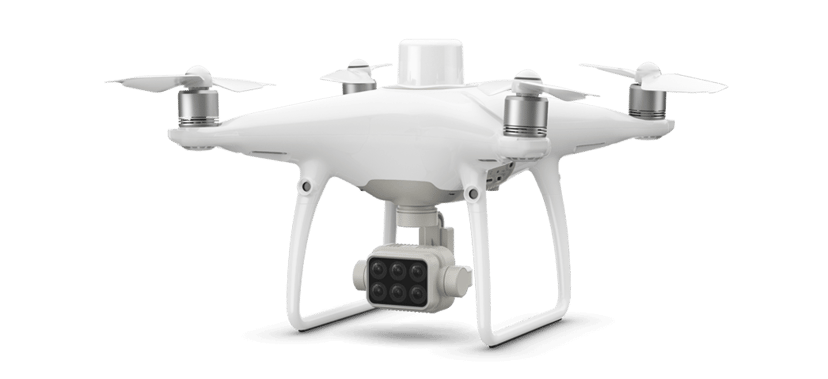 Follow-up figur
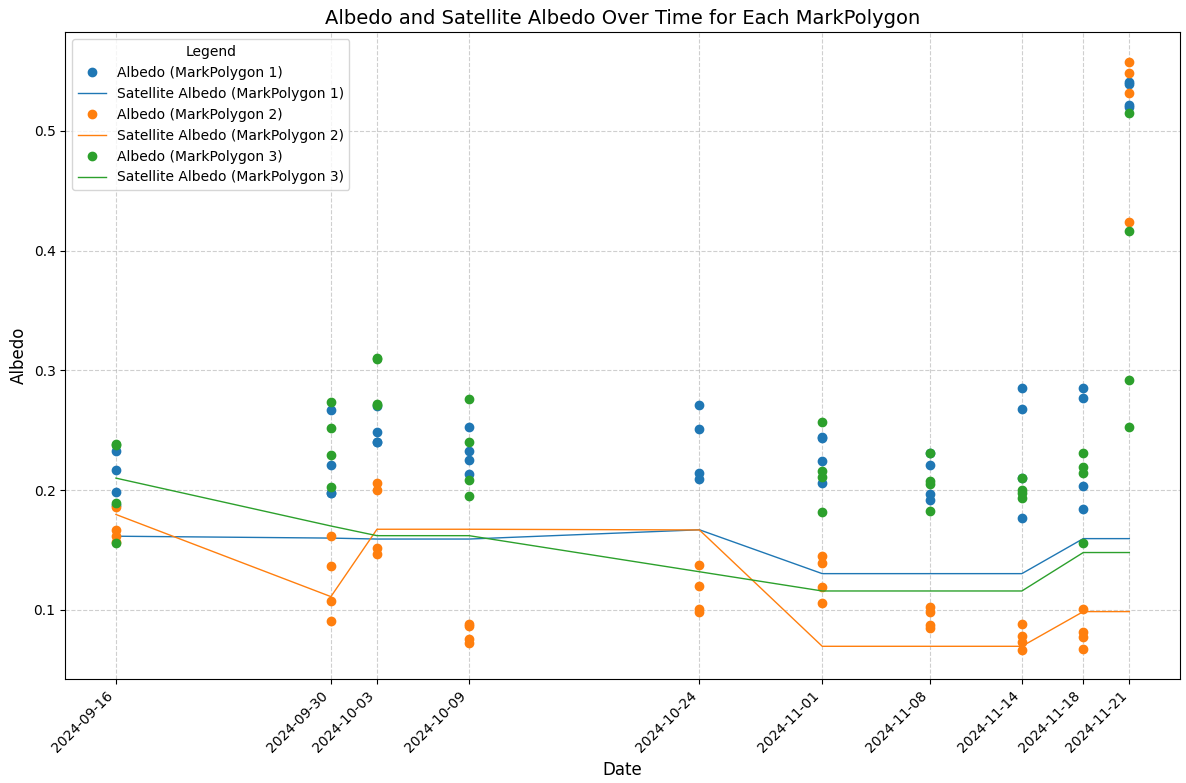 Viser målinger
og satellitmål for 
hver målingsdato